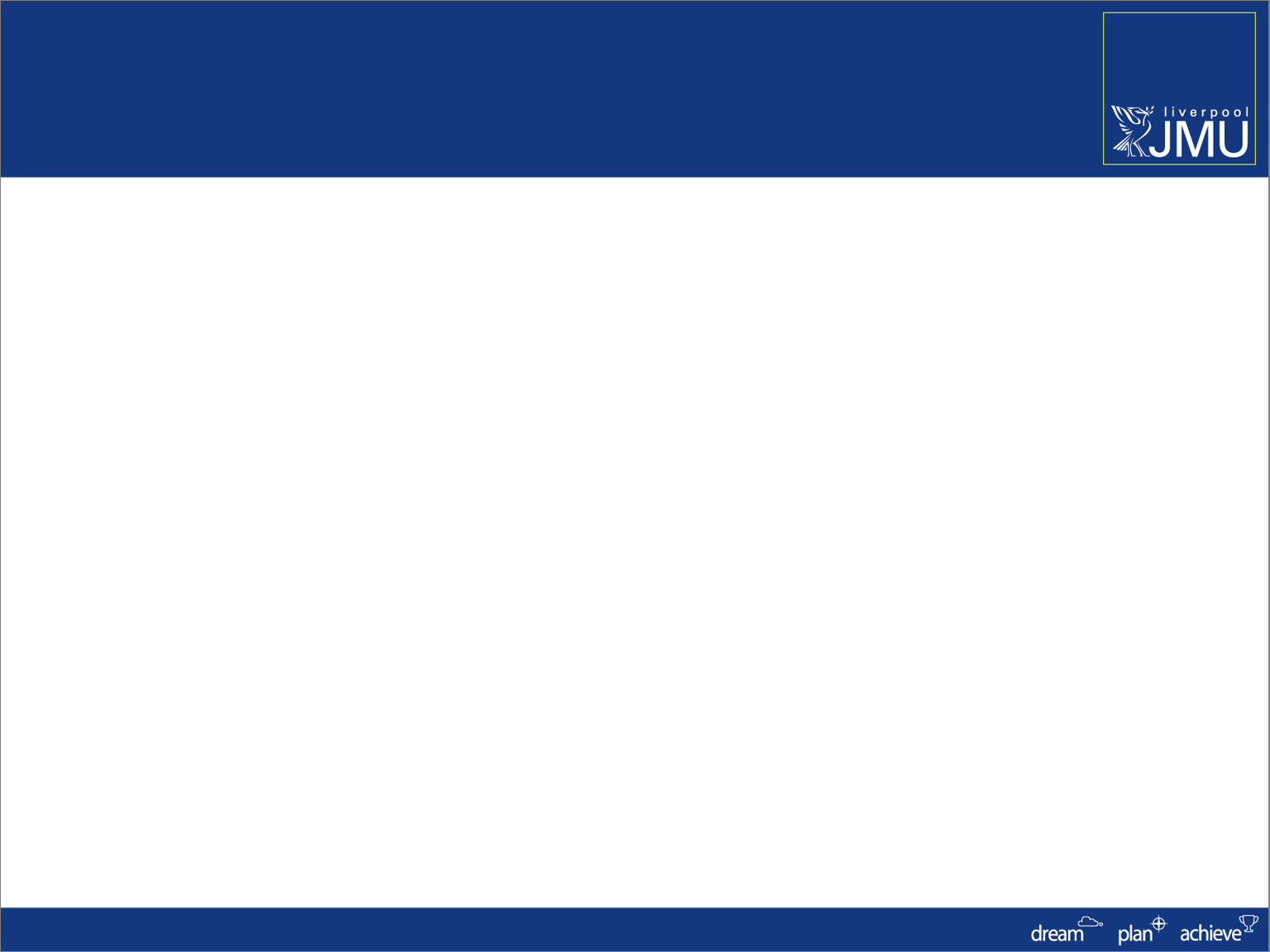 Student Information System


Gradebook and Grade Roster


Business Support Office
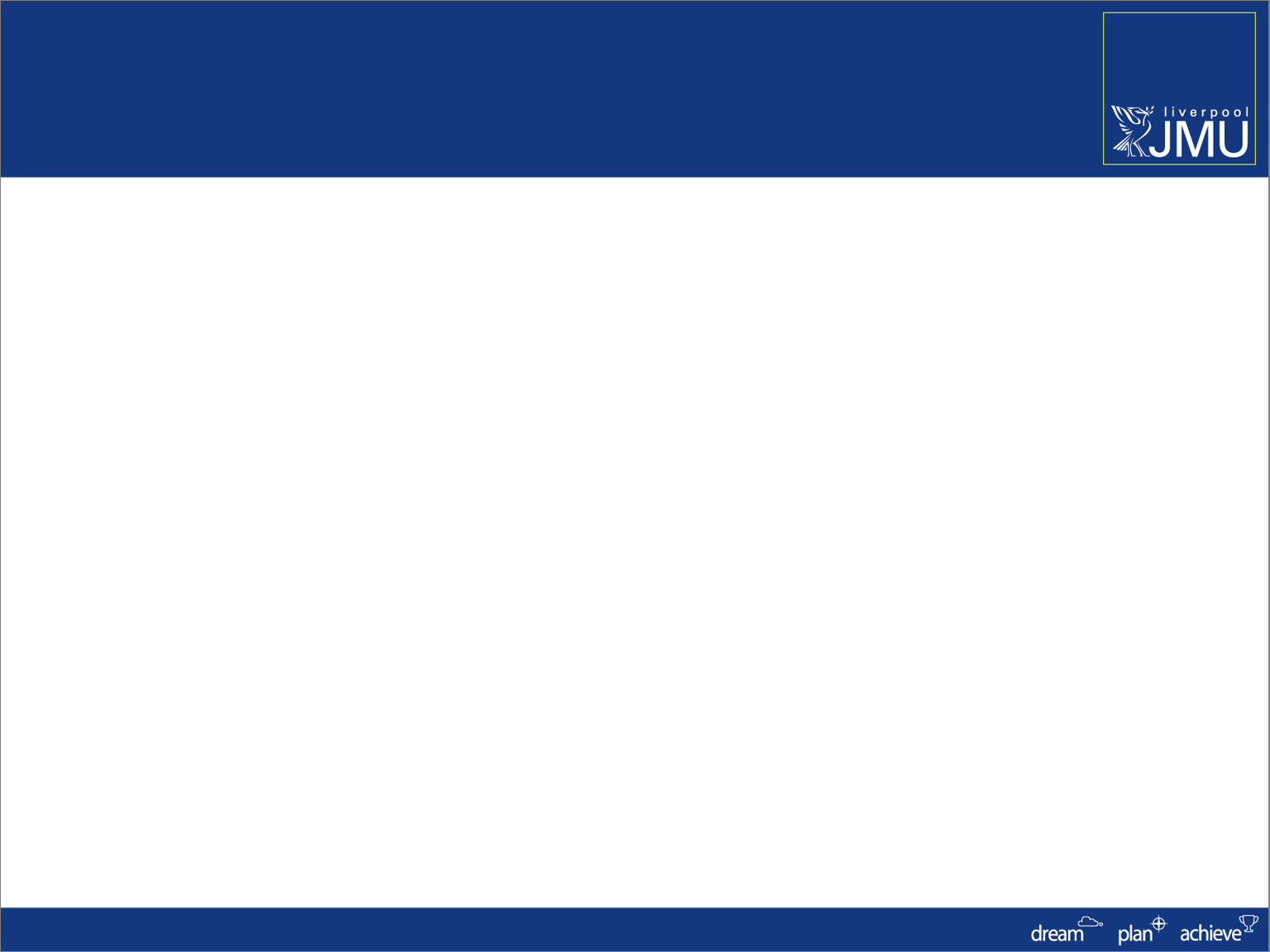 Introduction
Key Objectives:
 Understanding the Class Structure
 Understanding Gradebook
 Understanding the Grade Roster
 Understanding Different Types of 	Grades
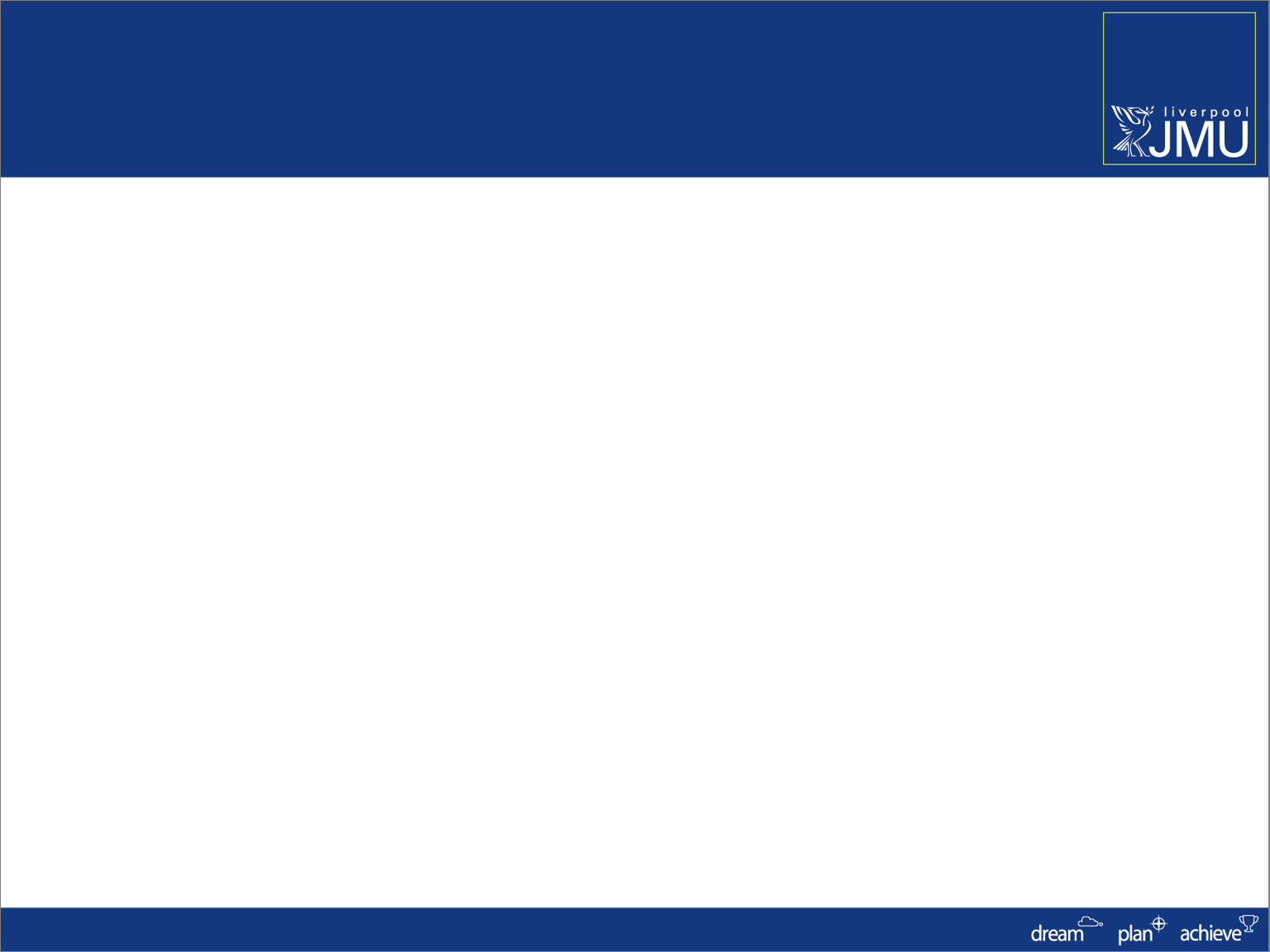 Module Structure
Grade Roster
Classes
Assignments
Gradebook
ModCat
L1
Essay 25%
Lecture
Course Catalogue
Module Grade
Report 25%
P1
Practical
Exam
50%
T1
Tutorial
T1
T1
REF
ESR
Allows the creation and amendment of the validated module specification
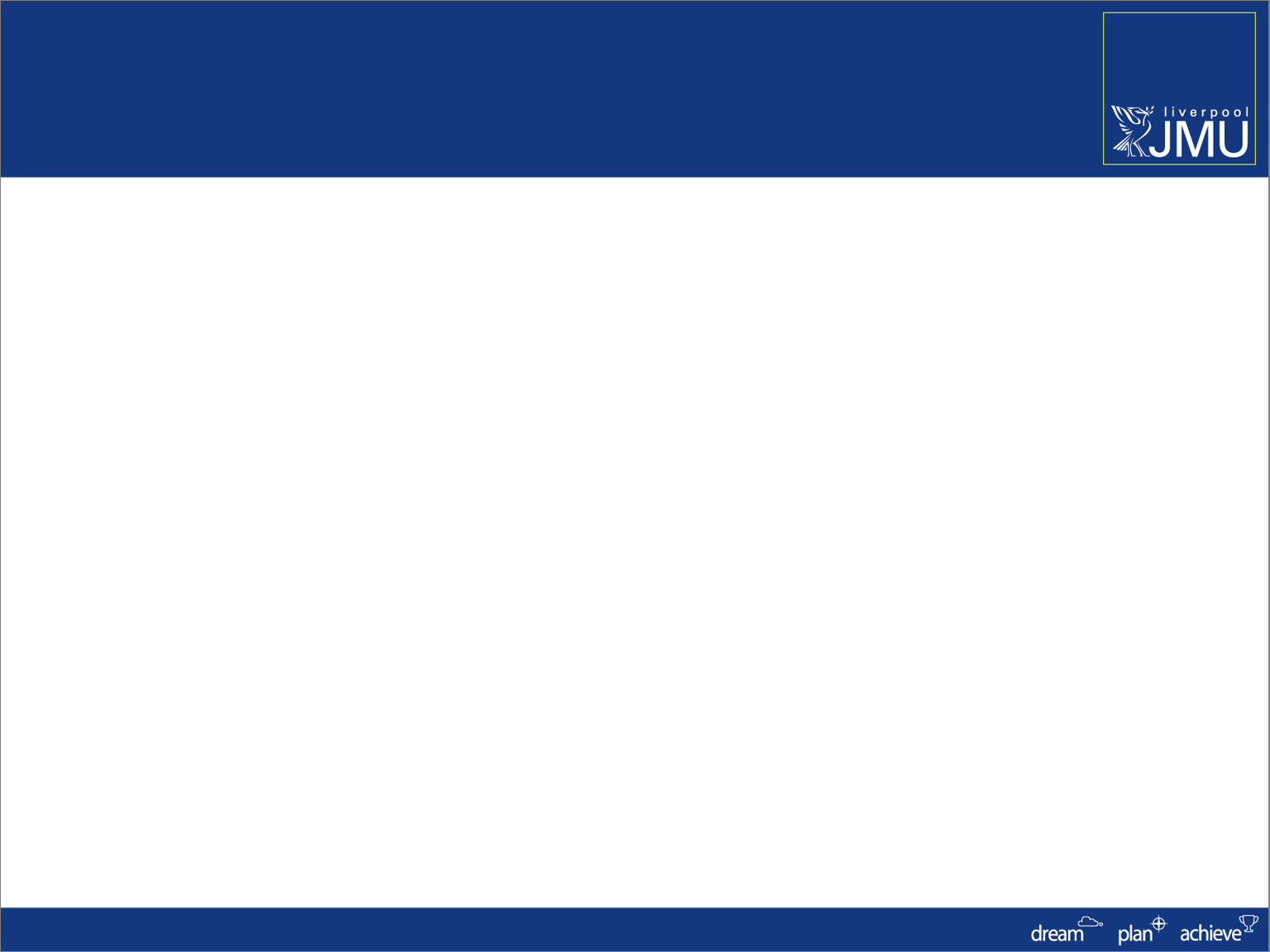 Class Assignments
Display the assignment structure
 Start Dates
 Due Dates
 Weightings
 Grading Scale
[Speaker Notes: 7001OCCPSY]
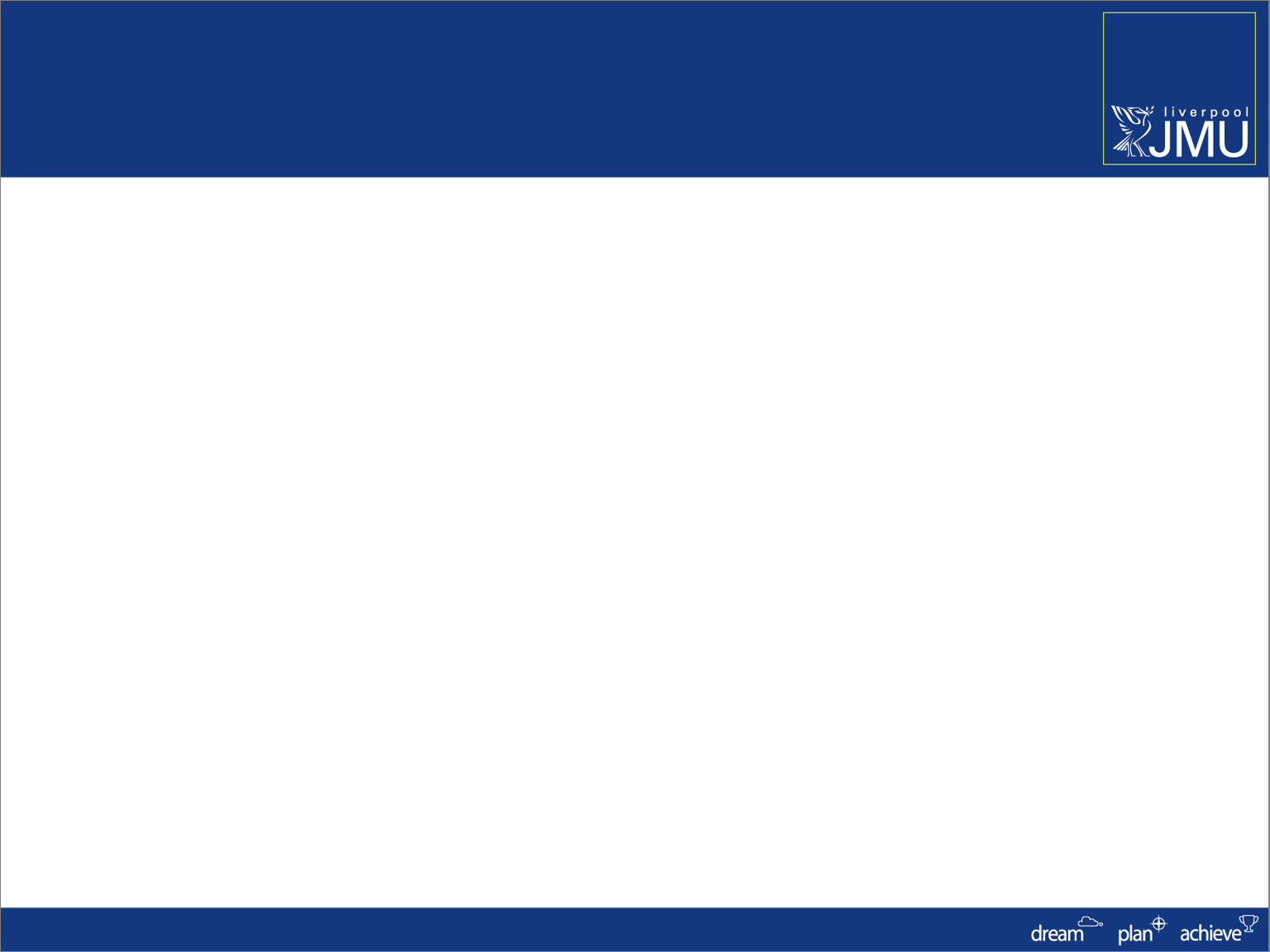 Gradebook
Allow both Academic and Admin staff to enter Assignment Marks 
 Enter marks in the Grade by Assignment tab
 Blanks will count as zero after the Assignment Due Date
 Assignment marks are combined with the Class Weightings to calculate the overall grade
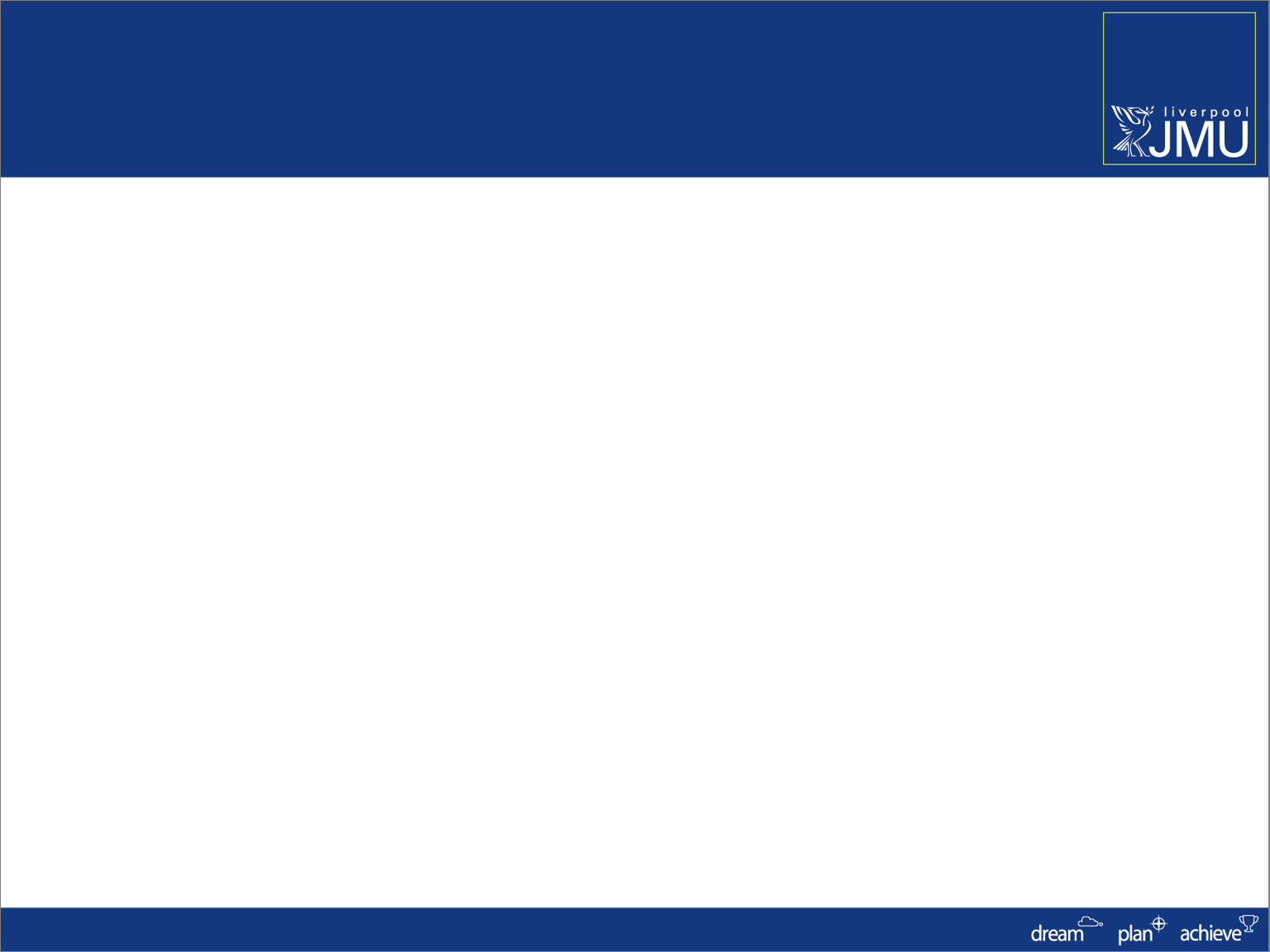 Gradebook
Cumulative grades are automatically rounded up if mark = .5 or above
 or are rounded down if grades are = .4 or less

 Pass/No Pass Grades should be entered here too
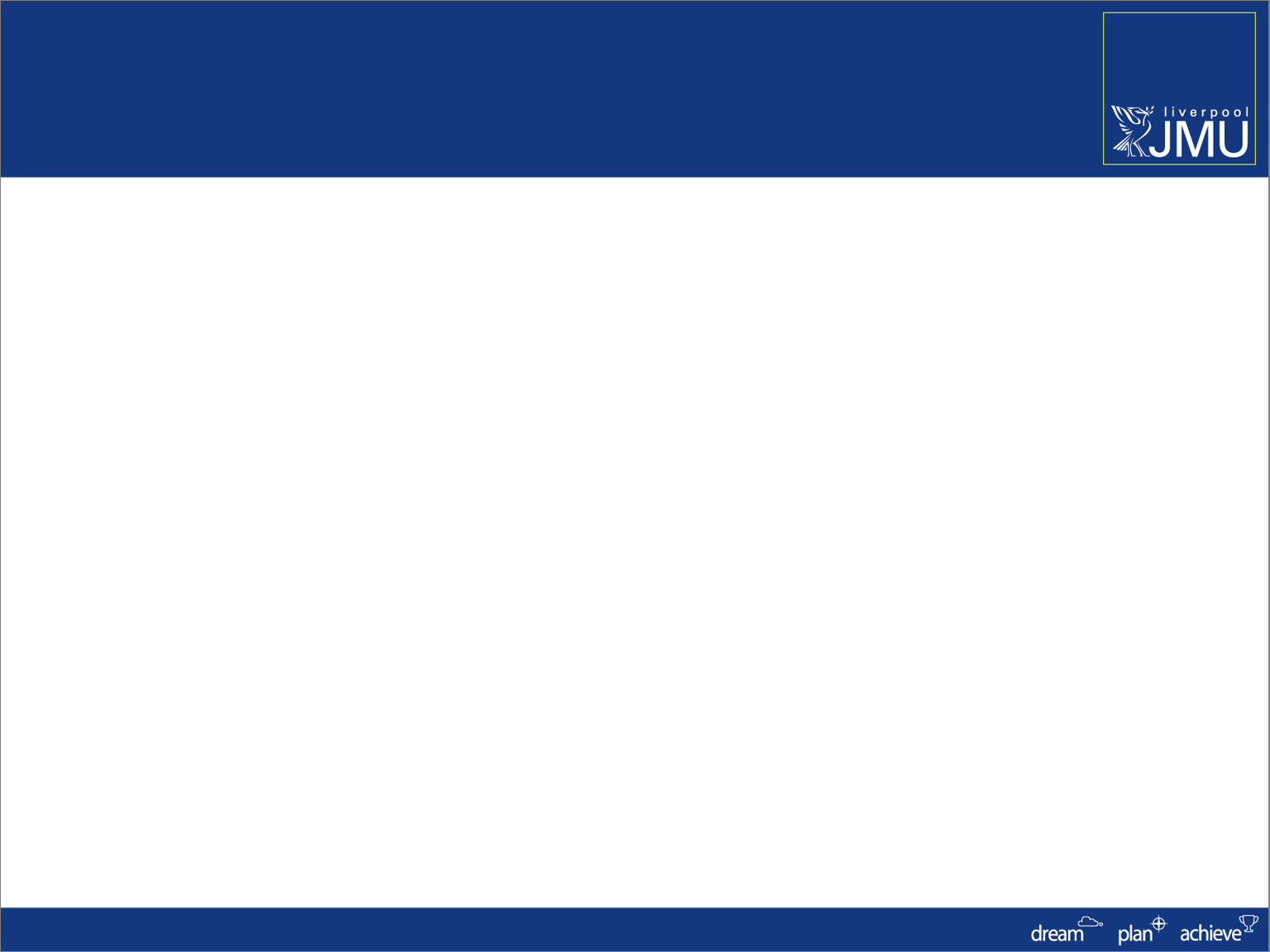 Requirement Designation
Also known as a competency grade
 Is used to record a mandatory practical element that has no mark
 Withholds credit from being released unless passed
 Can be entered at anytime (prior to finalising the module)
[Speaker Notes: 5001BAANUR]
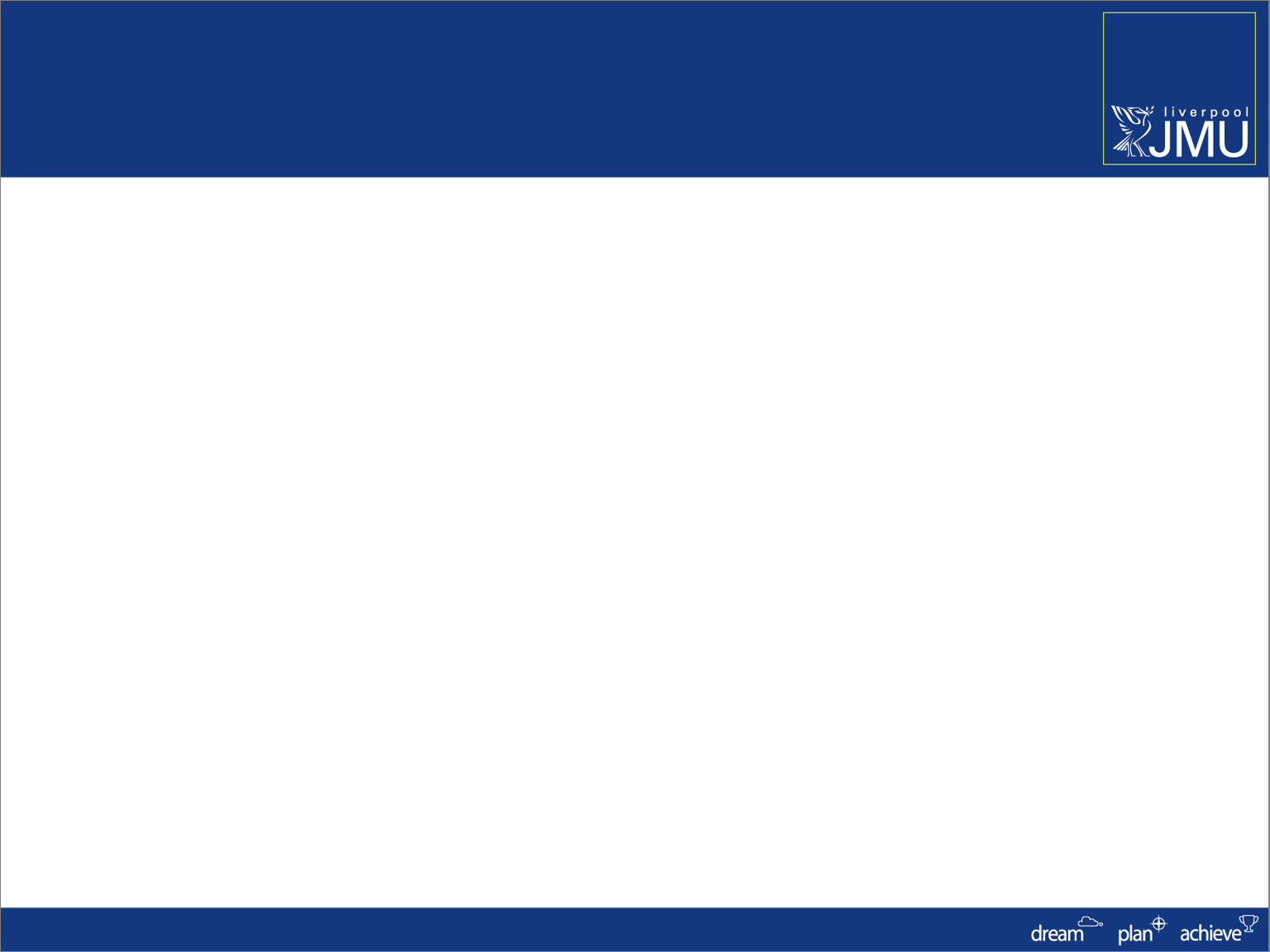 Grade Roster
Displays a list of students enrolled onto the module
 Displays the Gradebook cumulative grade once it is ‘updated’
 Displays the status of the Requirement Designation
 Records grade overrides
[Speaker Notes: 5001ONLINE]
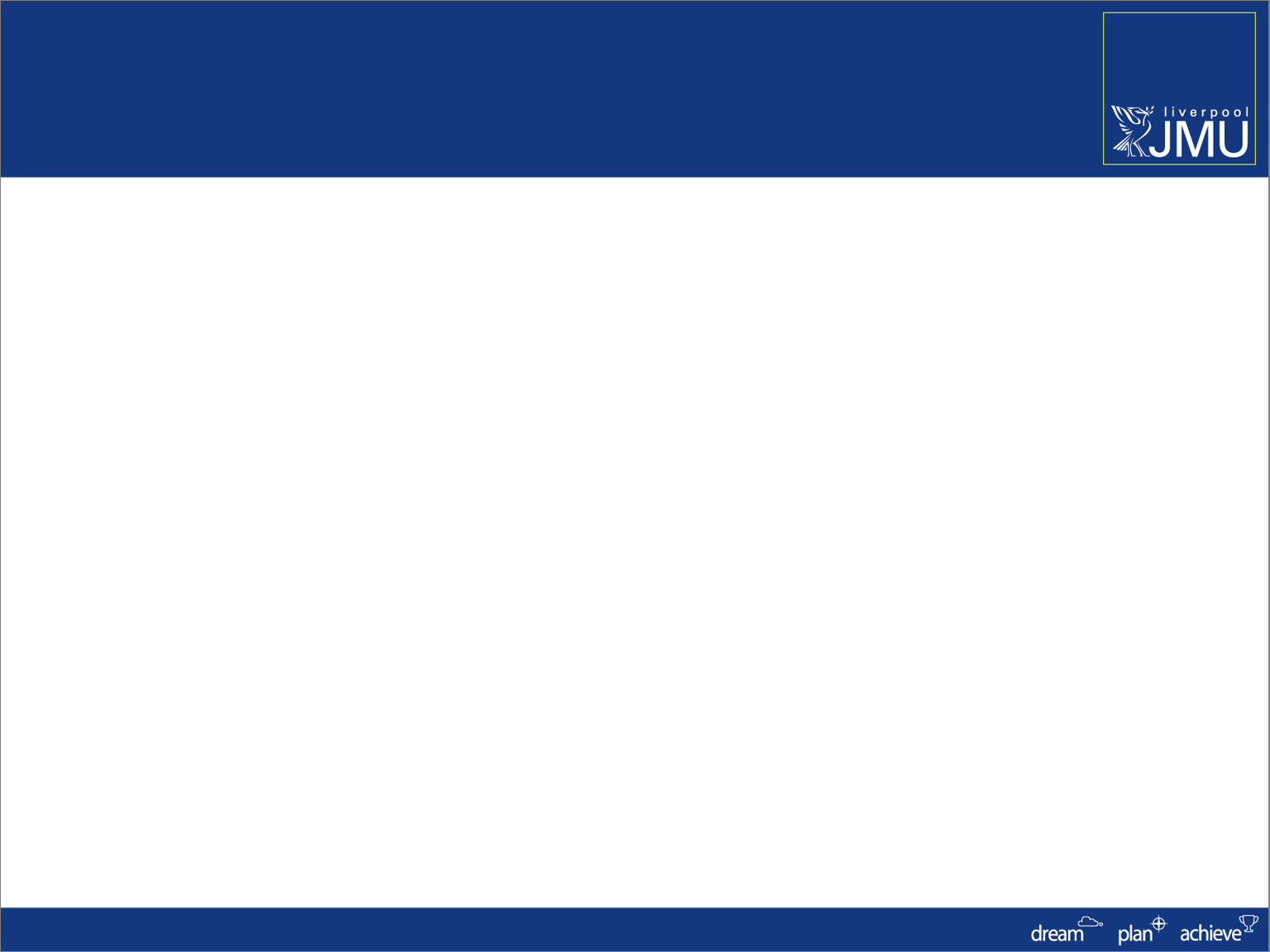 Grade Override
Overrides are the SIS equivalent of ‘XF’ and ‘OG’ grades.
 Can be entered either in Gradebook or Grade Roster
 Cumulative Grade is still displayed
[Speaker Notes: 5001BAANUR]
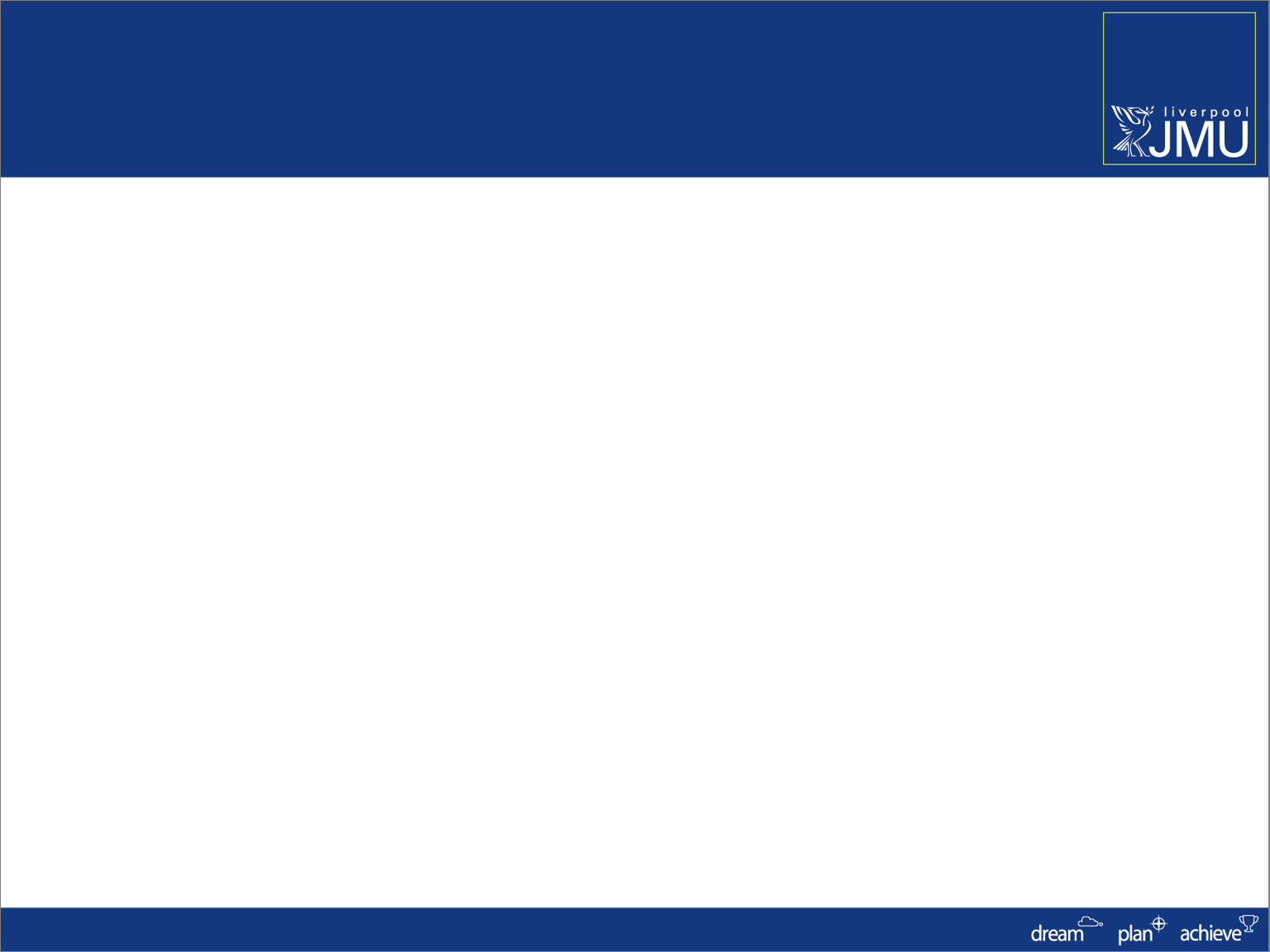 Grade Override
[Speaker Notes: 5001BAANUR]
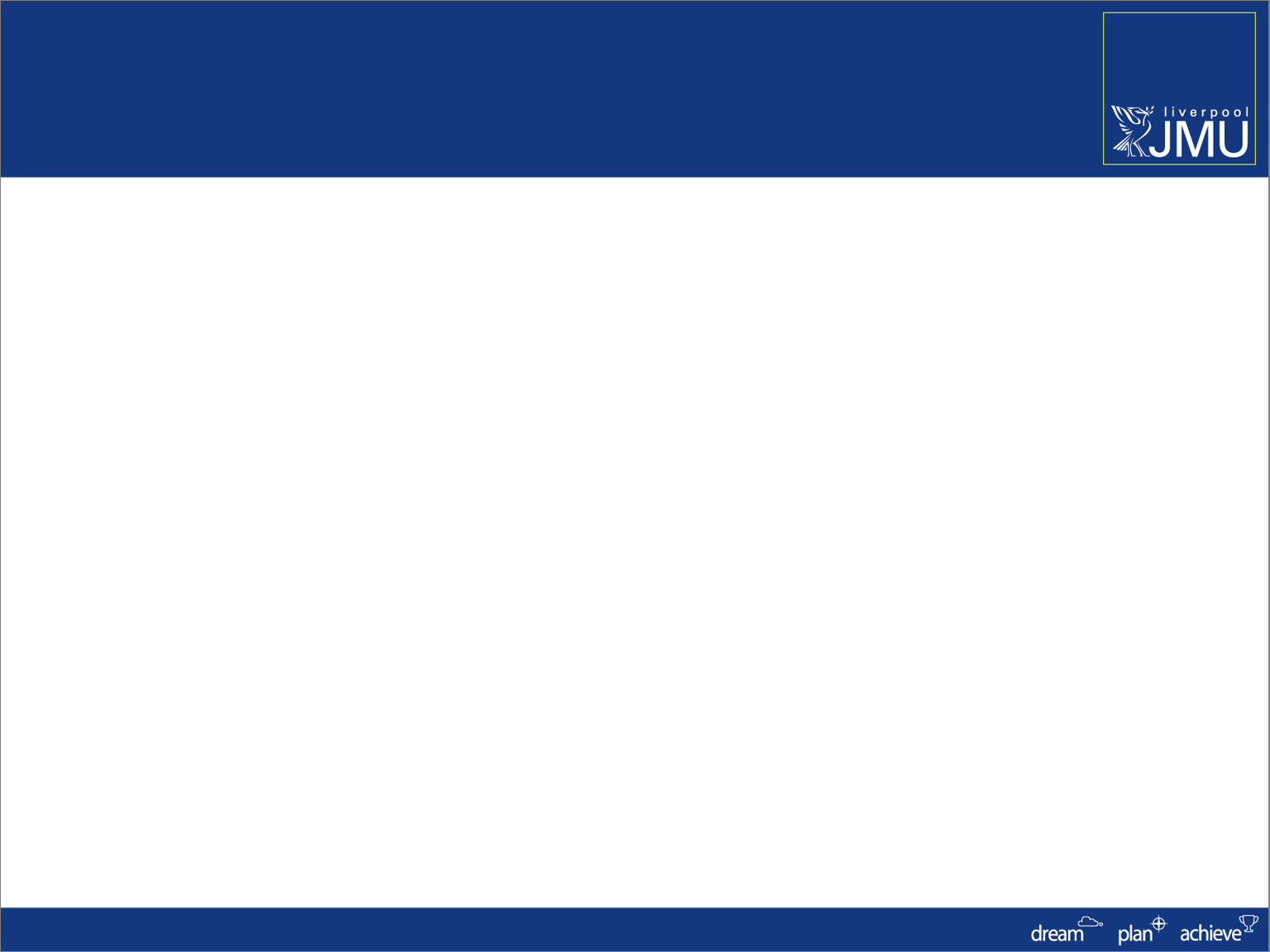 Posting Grades
Grades should only be posted (finalised) after they have been agreed as both correct and complete
 Once posted cannot be updated from Gradebook
 Cannot be changed on the Grade Roster
[Speaker Notes: 5001BAANUR]